Praktická portugalština I
PSANÍ ODBORNÉ PRÁCE v PORTUGALŠTINĚ (praktický kurz pro studenty Bc. cyklu)
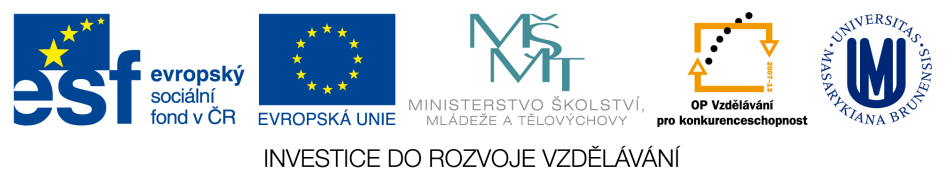 Cíle předmětu
metodika psaní odborné práce (zaměření na oblast kulturně-literární)
praktická cvičení (na základě ukázek) 
nácvik vlastního písemného projevu
Metodika odborné práce (ukázky a procvičování z oblasti literatury):osnova
a) úvod: doporučení k IT,  volba tématu
b) bibliografie: vyhledávání materiálu
c) pravopis, typografie a styl (typy písma, nadpisy, zkratky, psaní dat, členění do odstavců, spojovací výrazy atd.)
d) strukturace: náležitosti práce, rozvržení
e) práce se zdroji: citace, parafráze atd.
f) jak psát úvod: styl, formulace, náplň
g) argumentace: styl, formulace, náplň
h) jak psát závěr: styl, formulace, náplň
vybrané zdroje
AVERY, Heather. Thinking it through :a practical guide to academic essay writing. 2nd ed. Peterborough: Trent University, 1989 
JORDAN, R. R. Academic writing course. New ed. London: Collins ELT, 1990
FILKA, Jaroslav. Metodika tvorby diplomové práce. Brno: Vydavatelství KNIHAŘ, 2002

BELLO, José Luís Paiva. Metodologia Científica: Manual para elaboração de textos acadêmicos, monografias, dissertações e teses.  Universidade Veiga de Almeida, Rio de Janeiro, 2005 
http://www.icb.ufmg.br/big/pgrh/aulas/flavio/Prof%20Flavio.pdf

CARDOSO, Silvia Helena. Curso de Introdução à Metodologia Científica: como Elaborar 
um Projeto de Pesquisa. Disponível em: <http://www.nib.unicamp.br/slides/preparar1/> 
Acesso em: 20 maio 2001.

kurzy např. PINHEIRO, Magda (pt): http://wiki.di.uminho.pt/twiki/pub/Education/LI11011/MaterialApoio/Competencias_de_escrita_academica.pdf
LEHTINEN, Mari (fr): http://wiki.helsinki.fi/download/attachments/53280825/EcritureAcademique_Cours5.pdf
IT
http://www.cad.auckland.ac.nz/content/files/slc/computer_introtocomputers.pdf
doporučení
samostatně se zdokonalit v IT prostřednictvím odborné literatury:

fluency with information technology :skills, concepts, & capabilities. ISBN 9780136091820
CHÁBERA, Jiří. ECDL :průvodce přípravou na testy. 1. vyd. Brno: Computer Press, 2012. 200 s. ISBN 9788025131442

Přihlásit se do kurzu VIKMA10 Informační politika (V kurzu se studenti seznámí se státní informační politikou ČR a EU, s jejich informačními portály a vyhledávacími systémy). Vyučuje PhDr. Pavla Kovářová (Kabinet informačních studií a knihovnictví - Ústav české literatury a knihovnictví - Filozofická fakulta)
fáze psaní práce
1. volba tématu (obecné téma podle zájmu)
2. brainstorming
3. rešerše 
4. četba sekundární literatury (zběžná, první selekce důležitého materiálu)
5. konkretizace tématu (na základě bodu 4., nutné najít vhodný prostor – nový pohled na danou problematiku, prohloubení nebo srovnání) a metody
6. důkladné studium sekundární literatury, sestavení bibliografie (bibl. citační lístky)
7. promyšlení práce: osnova
8. první text
9. revize
volba tématu (a)
téma musí být pro adepta zajímavé! 
musí být nové, nepříliš široké, s dostatkem materiálu

postup zúžení  (příklady pro bc. práci): 
A poética de Orfeu
A poética de Mário de Sá-Carneiro
A poética d´A Confissão de Lúcio
Os traços modernistas n´A Confissão de Lúcio
A personagem de Marta como metáfora da arte modernista
O desdobramento do sujeito em A Confissão de Lúcio

Os temas do Neo-realismo
Os temas da narrativa de Carlos de Oliveira
Os temas  em Uma Abelha na Chuva
O retrato da sociedade em Uma Abelha da Chuva
A tópica do espaço como símbolo da tensão social  

pro bc. práci dop. 1 dílo, pro mgr. práci 1-3 nebo více podle zaměření
volba tématu (b)
nutné vytvořit tezi, kterou má práce doložit – určit záměr práce

zvolit metodu:
 historicko-kritická (sledování nějakého lit. jevu jako např. založení a vývoje vybraného periodika, vývoje nějakého směru, období, lit. skupiny apod.), 
tematická (analýza a interpretace konkrétního tématu v díle),
poetika a naratologie (např. popis poetiky daného autora, díla, některé kategorie v díle – příběhu, prostoru, postavy atd., práce s žánrem, formou, intertextualita atd.), 
komparatistika (srovnání dvou a více autorů, děl, intersemiotické srovnání např. románu a filmu, básně a výtv. díla, básně a hudby apod.)
hermeneutika (hledání smyslu díla)
kulturní studia (např. literatura a feminismus, queer) 


  úkol: promyslet vlastní téma + metodu